Foreign Corrupt Practices Act (FCPA)
Role-Based Training for Sales and Service Employees
Updated as of June 2021
FCPA Sales & Service Training
Training Agenda & Objectives
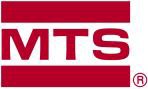 At the conclusion of this training, you will have a better understanding of:
How your role specifically ties to FCPA compliance  requirements

Bribery and corruption requirements under the Foreign Corrupt Practices Act

Bribery risks to be aware of and avoid in your day-to-day interactions and
your business decisions

U.S. company bribery and corruption violations

How to ask questions and seek guidance

How to report concerns
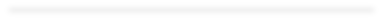 C O R P O R A T E
MTS CONFIDENTIAL
2
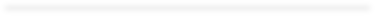 FCPA Sales & Service TrainingYour Role in Sales & Service
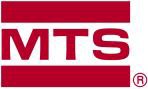 »	You have a key role at MTS, driving sales and service with customers and growth opportunities  for the business.
»	Given your daily interactions with stakeholders both internal and external to MTS, it is  imperative that you are aware of and understand anti-bribery and anti-corruption compliance  requirements.
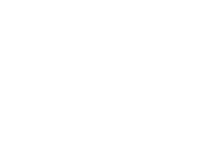 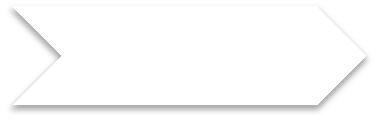 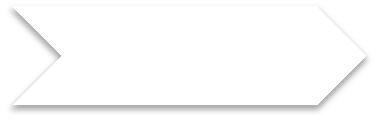 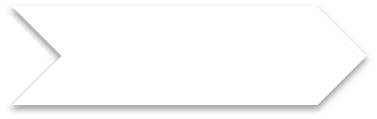 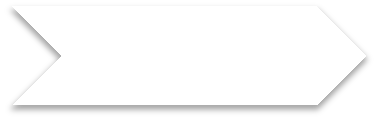 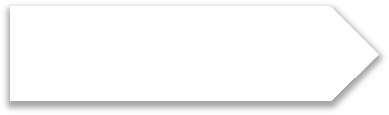 Submit  Order
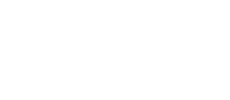 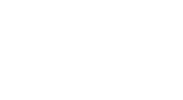 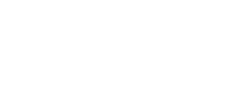 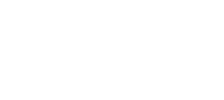 Prospect
Quote
Negotiate
Contract
You must be mindful of the bribery risks that exist in the course of your interactions with
customers, business partners, and others throughout all phases of your work.

For example, there are specific requirements to be aware of when:
Evaluating third parties on orders and contracts
Providing & paying for hospitality for your customers and/or other business partners
Paying for customers to travel to an MTS site for onsite training
Determining if local purchases are needed to fulfill an order
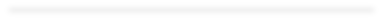 3
C O R P O R A T E
MTS CONFIDENTIAL
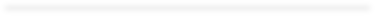 FCPA Sales & Service Training
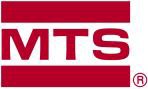 Reminders – FCPA Anti-Bribery
What is the Foreign Corrupt Practices Act?
Many countries have anti-bribery and anti-corruption laws and regulations.  In the U.S., bribery and corruption laws primarily fall under the FCPA.
The FCPA prohibits MTS employees and anyone who conducts business on our behalf from offering,  promising, authorizing, or paying corrupt payments (or providing anything of value) to a government  official in order to obtain business or gain an undue business advantage.
WHAT:
TO:
WHY:
WHAT:
Cannot offer or pay  anything of value, either  directly or through a third  party
Cannot offer or pay anything of value, either directly or through a third party.
Any government official, employee of a government-owned business, or family member of a government official.
To win business or to obtain an unfair business advantage.
The result is a bribe, which is illegal.
Bribes can come in many forms, not just cash payments.
Under the FCPA (and MTS Policy), third parties are an extension of MTS and their actions performed on  our behalf are the responsibility of MTS. As such, third parties should follow MTS’s standards when  conducting business on our behalf.
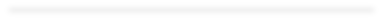 C O R P O R A T E
4
MTS CONFIDENTIAL
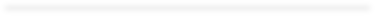 FCPA Sales & Service TrainingReminders – FCPA Books and Records
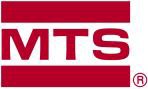 What is the Foreign Corrupt Practices Act?
The FCPA also requires MTS to keep detailed and accurate books and records, as an important  way to prevent misuse of company funds.

In particular, the FCPA requires a company to:
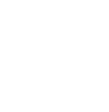 1•
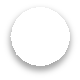 Maintain books and records at a reasonable level of detail  to accurately reflect transaction activity of the business
2•	Develop and maintain a system of internal accounting  controls sufficient to ensure transactions are executed with  the appropriate level of authorization.
The FCPA can  penalize companies  and individuals who  cause inaccurate  books and records or  circumvent internal  controls intentionally.
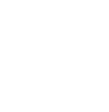 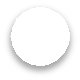 It is of the utmost importance that MTS create and approve records, payments, and expenditures that are  accurate and complete, no matter the value, in accordance with applicable MTS policies and procedures.
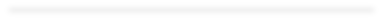 C O R P O R A T E
MTS CONFIDENTIAL
5
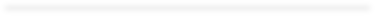 FCPA Sales & Service Training
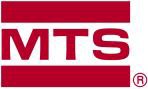 Reminders – Government Official
Who is a Government Official?
The FCPA (and MTS Policy) define government official broadly. It is not always easy to identify  government officials. When in doubt, contact the Office of Risk and Compliance for assistance.
DEFINITION
Any official or employee of any department,  ministry, agency, instrumentality or enterprise  that performs a government function.
An employee of any entity that is wholly or  partially government owned or controlled.
An employee of an entity where government  has minority stakes (even just 1% equity).
Any political party, officer, employee or other  person acting for or on behalf of a political  party, or any candidate for public office.
Any employee or person acting for or on  behalf of a public international organization.
Any officer, employee or person acting for a
regional or local authority
EXAMPLES
Customs agency official
Party officials
Judges
Zoning officials
Person hired to review bids on behalf of a  government agency
Member of the armed services
Employee of a tax agency
Immigration official
Government employees handling government-
related activities, such as licensing or permitting
Employee working for an institution funded by a  third party, such as a University, research  center, etc.
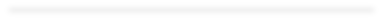 C O R P O R A T E
MTS CONFIDENTIAL
6
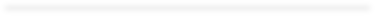 FCPA Sales & Service Training
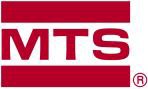 We All Play a Role in Compliance

»	MTS has established a formal FCPA Corporate Compliance Program, overseen by the Office of  Risk and Compliance, with daily activities and transactions executed by you as sales and  service employees.
»	This program requires that certain activities and transactions meet FCPA compliance  requirements.
ORC ensures the following elements are part of the overall program:
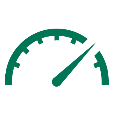 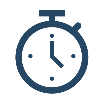 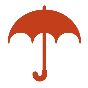 Governance &  Oversight
Programs &  Standards
Internal Assurance  Audits
Risk & Compliance  Monitoring
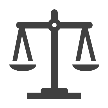 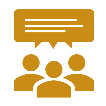 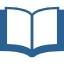 Enforcement and  Response
Policies &  Procedures
Communication and  Training
MTS FCPA Policies & Procedures cover compliance requirements for:
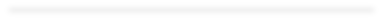 C O R P O R A T E
MTS CONFIDENTIAL
7
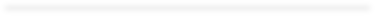 FCPA Sales & Service Training
MTS Scenario Examples
The following slides include three example scenarios to provide further  explanation of how bribes could exist or appear to exist in your daily  interactions and decisions.
C O R P O R A T E
MTS CONFIDENTIAL
8
FCPA Sales & Service TrainingScenario 1: Entertainment & Hospitality
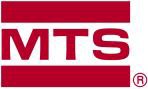 An MTS sales employee was introduced to a potential new customer in Brazil. This  potential customer is a state-owned research center looking to purchase a 4-Poster and  an Environment Test Chamber.

The MTS sales employee has been in contact with the potential customer, meeting a few  times for casual lunches.
The potential customer suggests to the sales employee that they attend a soccer game in  Rio de Janeiro in a private suite with meals included, at which time they can further  negotiate and work towards closing the deal.
The sales employee knows that this sale will get MTS to their sales goal for the quarter.
The sales employee asks his supervisor if MTS can pay for the soccer game and related  expenses, and the sales supervisor approves.
The sales employee and potential Brazil customer attend the soccer game, enjoy the  food, and finalize negotiations to sign a new contract to purchase the 4-Poster and  Environment Test Chamber.
The sales employee keeps all receipts from the event and attaches them to his expense
report, which gets approved by his supervisor.
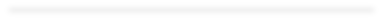 C O R P O R A T E
MTS CONFIDENTIAL
9
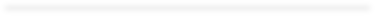 FCPA Sales & Service TrainingScenario 1: Entertainment & Hospitality
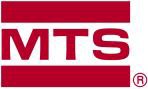 What issues in the scenario present bribery risk?
WHAT:
TO:
WHY:
Sales employee is paying for a private suite at a professional soccer game
A potential new customer at a state-owned research center
Could be construed that the purpose is to win the contract with the customer
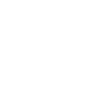 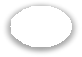 Key Issues  Expenses would be considered
excessive in nature.
Because we have a deal in process and the customer is a state-owned entity  (research center), any hospitality could be  construed as influencing a business  decision, which could be considered a  bribe.

In addition, the excessive spend further  supports the unreasonableness of this  request.
1
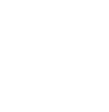 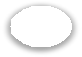 Hospitality is:
being requested by the customer.
while sales negotiations are in  process.
2
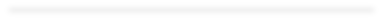 C O R P O R A T E
MTS CONFIDENTIAL
10
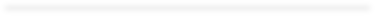 FCPA Sales & Service TrainingScenario 1: Entertainment & Hospitality
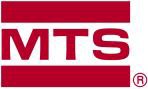 What are the related MTS policy requirements?

Key Issues	MTS Policy Requirements
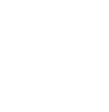 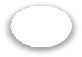 1
Expenses would be considered  excessive in nature.
There are annual thresholds for gift  giving (or other business courtesies) to  any receiving organization (ORC-006  Policy).
Be aware that some interactions with  government officials require approval  from the Office of Risk and Compliance  prior to occurring (for example, the  exception of business lunches).
Hospitality is:
being requested by the customer.
while sales negotiations are in
process.
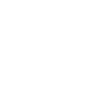 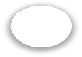 2
As sales and service employees, follow these policy requirements for hospitality expenses:  ORC-010 FCPA Compliance Policy
ORC-006 Gifts, Business Courtesies & Sponsorships Policy
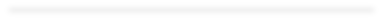 C O R P O R A T E
MTS CONFIDENTIAL
11
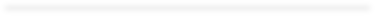 FCPA Sales & Service TrainingScenario 2: Using a New Reseller
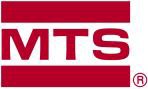 An MTS Sales employee is negotiating with an end user customer in Korea who wants  to purchase a rail test system from MTS. This end user customer is a foreign  government entity.
The end user customer has identified Reseller A in Korea that they want to use for the
transaction.
The customer explained to the Sales employee that Reseller A’s role will be to provide  excellent customs clearance services.
The MTS Sales employee initiates screening for Reseller A in partnership with the Office
of Risk and Compliance, since Reseller A has not been used on prior MTS transactions.
Later, as the Order Administration team is entering the contract, they learn that Reseller A  is only being used as a buying agent and not providing customs clearance services, as  identified during reseller screening.
The Order Administration team also learns that a different Third Party B has been added  to the contract to provide customs clearance services in Korea.
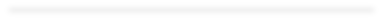 C O R P O R A T E
MTS CONFIDENTIAL
12
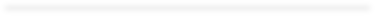 FCPA Sales & Service TrainingScenario 2: Using a New Reseller
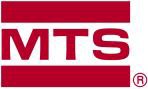 What issues in the scenario present bribery risk?
WHAT:
TO:
WHY:
WHAT:
Inappropriate use of  resellers
Inappropriate use of resellers
As requested by the end user customer who is a government entity
Could be construed as a kickback or bribe to win the contract with the customer
Key Issues
Including Reseller A in the contract  without a valid or defined business  purpose.
Including a different Third Party B, who  has not been screened.
The original intention of involving Reseller A was to provide customs  clearance services. Later, we see that  Reseller A is the “buying agent” in the  order, and a different Third Party B was  added to fulfill custom clearance  services.

Inappropriate use of resellers could be  construed as being used for the  purposes of bribery or kickbacks, and  potentially violating FCPA regulation.
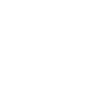 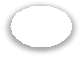 1
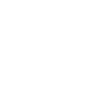 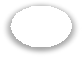 2
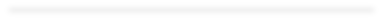 C O R P O R A T E
MTS CONFIDENTIAL
13
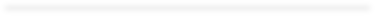 FCPA Sales & Service TrainingScenario 2: Using a New Reseller
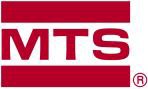 What are the related MTS policy requirements?
MTS Policy Requirements
There needs to be a valid, legitimate  business purpose for using a new or  existing reseller (or any business  partner) in a transaction.
Resellers need to be used as  originally intended for the transaction,  and stated as such in the final  contract.
Resellers need to be screened prior to  being added to a contract.
Key Issues
Including Reseller A in the contract  without a valid or defined business  purpose.
Including a different Third Party B who
has not been screened.
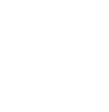 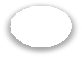 1
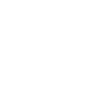 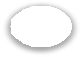 2
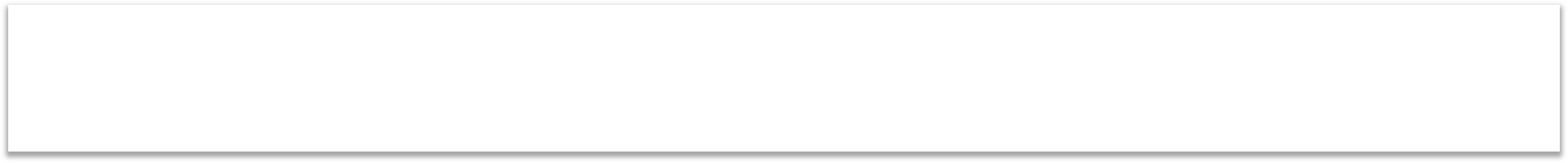 As Sales and Service employees, follow these policy requirements when working with resellers or other business partners:  ORC-010 FCPA Compliance Policy
ORC-010.03 Business Partner and Local Purchases Procedure
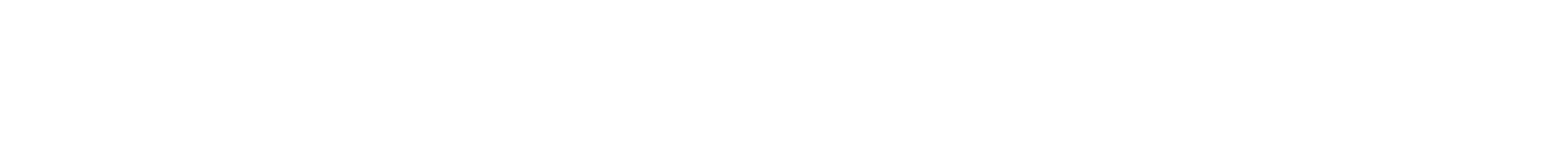 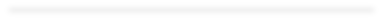 C O R P O R A T E
MTS CONFIDENTIAL
14
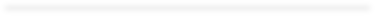 FCPA Sales & Service TrainingScenario 3: Local Purchases
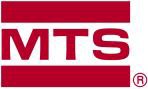 An MTS Sales employee in Germany is negotiating with an end user customer to
purchase one HPU from MTS. This end user customer is a foreign government entity.

The Sales employee works through the Technical Agreement with the end user customer,  determining the requirements and needs for the one HPU.
Through negotiations, the Sales employee agrees to include the following items in the  contract, listed as local purchases:
Hydraulic Fluid
Hoses
6 Apple MacBooks
The hydraulic fluid, hoses, and 6 Apple MacBooks were delivered to the end user  customer directly by the MTS Sales employee.
Given the direct hand off of these items, the Sales employee and end user customer did
not create any formal delivery documentation.
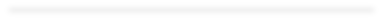 C O R P O R A T E
MTS CONFIDENTIAL
15
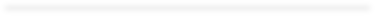 FCPA Sales & Service TrainingScenario 3: Local Purchases
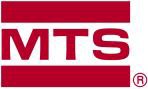 What issues in the scenario present bribery risk?
WHAT:
TO:
WHY:
Sales employee included 6 Apple MacBooks as part of the sales order
A foreign government entity (the end user customer)
Could be construed as a kickback or bribe to win the contract
Key Issues
The 6 Apple MacBooks are not
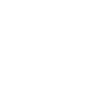 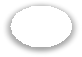 1
Local purchases in excess or  without a valid business purpose  could be construed as a bribe.

By not creating and signing off on  delivery documentation, does not  support adherence to the FCPA in  maintaining accurate books and  records.
necessary items to support the use of  the HPU.
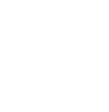 The delivery note and delivery  acceptance of the local purchases  were not maintained in our ERP  system.
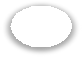 2
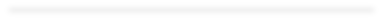 C O R P O R A T E
MTS CONFIDENTIAL
16
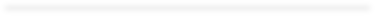 FCPA Sales & Service TrainingScenario 3: Local Purchases
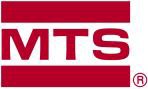 What are the related MTS policy requirements?

Key Issues	MTS Policy Requirements
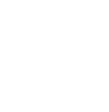 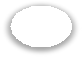 1
The 6 Apple MacBooks are not  necessary items to support the use of  the HPU.
There needs to be a legitimate  business purpose for reasonable  local purchases.
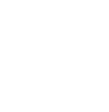 The delivery note and delivery  acceptance of the local purchases  were not maintained in our ERP  system.
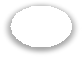 2
Delivery documentation is a required
Finance control.
For Materials: Proof of delivery and  packing lists
For Labor or Services: Customer  acknowledgement (e.g. a customer  email)
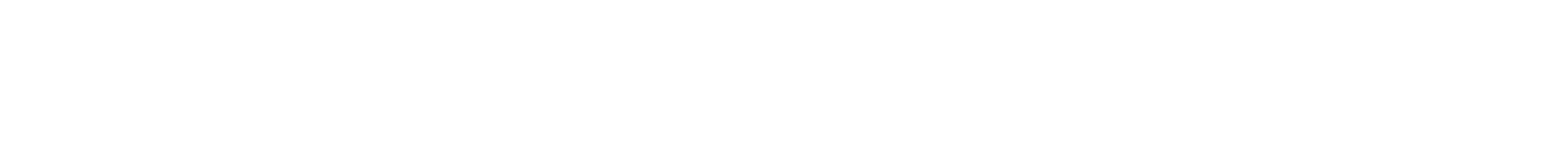 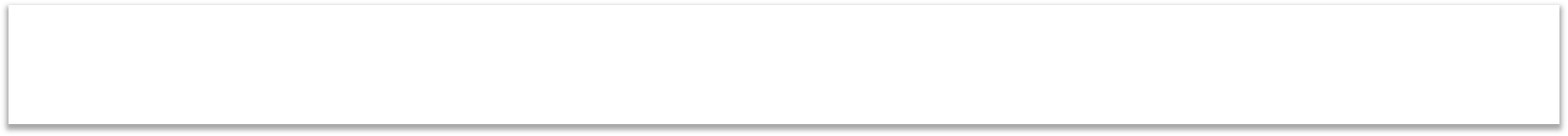 As Sales and Service employees, follow these policy requirements for materials, labor, or services:
ORC-010 FCPA Compliance Policy
ORC-010.03 Business Partner and Local Purchases Procedure
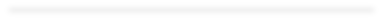 C O R P O R A T E
MTS CONFIDENTIAL
17
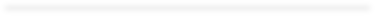 FCPA Sales & Service Training
Outside Violation Examples
The following slides include two real-life situations to provide further  explanation of how bribes were used at Panalpina and Embraer and the  resulting penalties for their violations of the FCPA.
C O R P O R A T E
MTS CONFIDENTIAL
18
FCPA Sales & Service TrainingOutside Violation Example #1
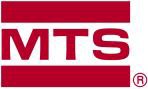 Panalpina World Transport (Holding) Ltd. (“Panalpina”)
Violations
Between 2002 and 2007, Panalpina and its US-based subsidiary, Panalpina Inc., were  accused of bribing foreign officials around the world, on behalf of customers.
WHAT:
TO:
WHY:
Panalpina paid money on behalf of customers
To foreign officials in multiple countries
To avoid local custom inspections and obtain preferential treatment when importing international freight shipments
WHAT:
Panalpina paid money on  behalf of customers
Panalpina’s goal was to avoid delays in importing goods.
Delays could happen for many reasons, such as delayed departures, incomplete or  incorrect documentation, etc.
Panalpina felt pressure from Panalpina’s customers to:
Have services performed as quickly as possible
Receive preferential treatment regarding customs services
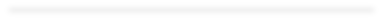 C O R P O R A T E
MTS CONFIDENTIAL
19
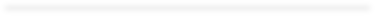 FCPA Sales & Service TrainingOutside Violation Example #1
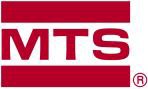 Panalpina World Transport (Holding) Ltd. (“Panalpina”)

Bribe Scheme	Company Background
Panalpina World Transport  (Holding) Ltd is a logistics and  freight forwarding company  involved in providing supply  chain management solutions.  The company‘s business  divisions include air freight,  ocean freight, logistics, energy  and project solutions, road  services, cargo security, and  information solutions.

Customers often use Panalpina  to ship goods internationally, or  seek assistance with customs /  logistics services in countries  where their goods are shipped.
Payment of Bribes: Customers authorized Panalpina to pay bribes  to foreign officials totaling at least $27M in the following countries:  Angola, Brazil, Kazakhstan, Nigeria, and Russia.
Invoicing Cover-Up: Panalpina invoiced their customers for the  bribes. The invoices concealed the bribes by inaccurately referring  to them as “local processing,” “special intervention,” “special  handling,” and other seemingly legitimate fees.
Penalties
The U.S. Department of Justice charged Panalpina with violating  the anti-bribery and books & records provisions of the FCPA.
The Panalpina companies were:
Fined $70.5M in an SEC settlement
Paid $11.3M in disgorgement of profits
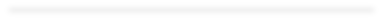 C O R P O R A T E
MTS CONFIDENTIAL
20
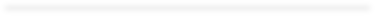 FCPA Sales & Service TrainingOutside Violation Example #2
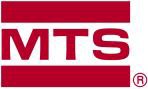 Embraer S.A.
Violations
Embraer executives and employees paid bribes to officials in the Dominican Republic, Saudi Arabia, and  Mozambique. The bribes were paid by a U.S.-based subsidiary through fake third-party agents. The SEC also  accused Embraer of an accounting scheme in India in which Embraer was allegedly hiding payments.
WHAT:
TO:
WHY:
Embraer paid money through fake third- party agent agreements
To government officials in multiple countries
To win government aircraft contracts, resulting in $83 million in profits
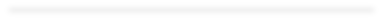 C O R P O R A T E
MTS CONFIDENTIAL
21
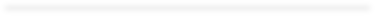 FCPA Sales & Service TrainingOutside Violation Example #2
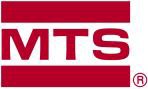 Embraer S.A.
Bribe Scheme
Payment Cover-Up: Embraer made payments to the country  governments and officials using various methods, such as:
Company Background
Embraer S.A. is a Brazilian  aerospace conglomerate that  produces commercial, military,  executive and agricultural  aircraft, provides aeronautical  maintenance and repair  services, and markets spare  parts for its jets.

It is headquartered in São José
dos Campos, São Paulo.

Embraer markets its aircraft to  commercial airlines mainly in  the United States and Europe  and to governments in Europe  and Latin America.
Payments to corporate shell entities
Payments funneled thru third party via phony consulting  agreements with no legitimate services to Embraer
Penalties
Embraer paid more than $205M to the DOJ and SEC to resolve  violations of the FCPA.
$107M related to the criminal penalty to the DOJ
$98M paid to the SEC in disgorgement of profits + interest
The DOJ said that Embraer did not voluntarily disclose the FCPA  violations and only began cooperating in the investigation after  the SEC served it with a subpoena.
Embraer disciplined executives and other employees for their  bribery misconduct.
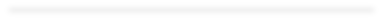 C O R P O R A T E
MTS CONFIDENTIAL
22
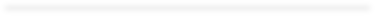 FCPA Sales & Service Training
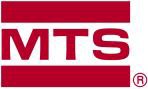 In Summary

As you work with resellers, distributors and customers, remember to be aware of and
fully understand compliance requirements, such as:
Hospitality:
Do not pay for hospitality during sales negotiations.
Do not pay for excessive, lavish, or unreasonable expenses.
Be aware that interactions with government officials may require approval from the Office of Risk and  Compliance.
Resellers:
There needs to be a valid, legitimate business purpose for using a reseller in a transaction.
Make sure the reason for reseller use is outlined in the final contract and matches the services described  in the upfront reseller screening process.
Screen resellers prior to being added to a contract.
Local Purchases:
There needs to be a legitimate business purpose for local purchases.
Delivery documentation is a required Finance control.
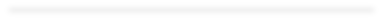 C O R P O R A T E
MTS CONFIDENTIAL
23
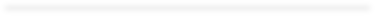 FCPA Sales & Service TrainingRaising Questions and Concerns
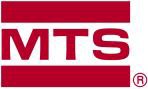 »	Anti-bribery and anti-corruption expectations are covered in the Global Code of Ethical Business  Conduct, FCPA policies and procedures.
»	Bribery and corruption can be difficult to identify. The Office of Risk and Compliance is here to  offer support, answer your questions and help address your concerns.
»	Always feel free to proactively ask questions and partner up front with the Office of Risk and
Compliance. It takes all of us working together to ensure compliance.

Who to go to with Questions
Office of Risk and Compliance at MTS_Risk_And_Compliance@mts.com



How to Report a Concern
Your Supervisor or Human Resources
Office of Risk and Compliance at MTS_Risk_And_Compliance@mts.com
MTS AlertLine* at https://alertline.com or 888-321-5562

*Reports to the AlertLine have the option to be made anonymously.
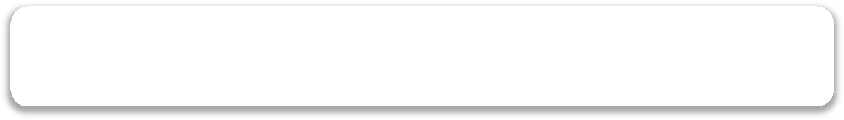 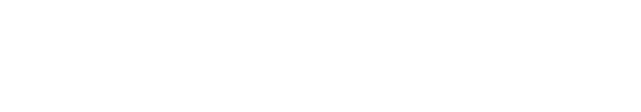 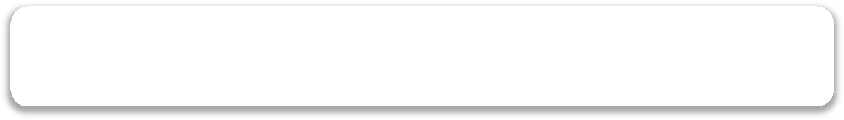 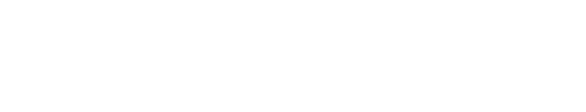 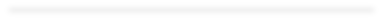 C O R P O R A T E
MTS CONFIDENTIAL
24
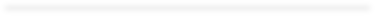 FCPA Sales & Service TrainingAcknowledgement
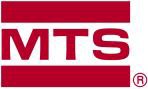 I acknowledge that I:

Have completed a review of and understand the Anti-Bribery and Anti-
Corruption Training slides

Am aware of the MTS FCPA policies and procedures

Know to contact the Office of Risk and Compliance with any questions

Understand the reporting options available if I have a concern
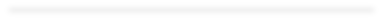 C O R P O R A T E
MTS CONFIDENTIAL
25
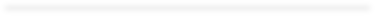